CHỦ ĐỀ 1
CÁC SỐ TỪ 0 ĐẾN 10
BÀI 1
Các số 0, 1, 2, 3, 4, 5 
( Tiết 2)
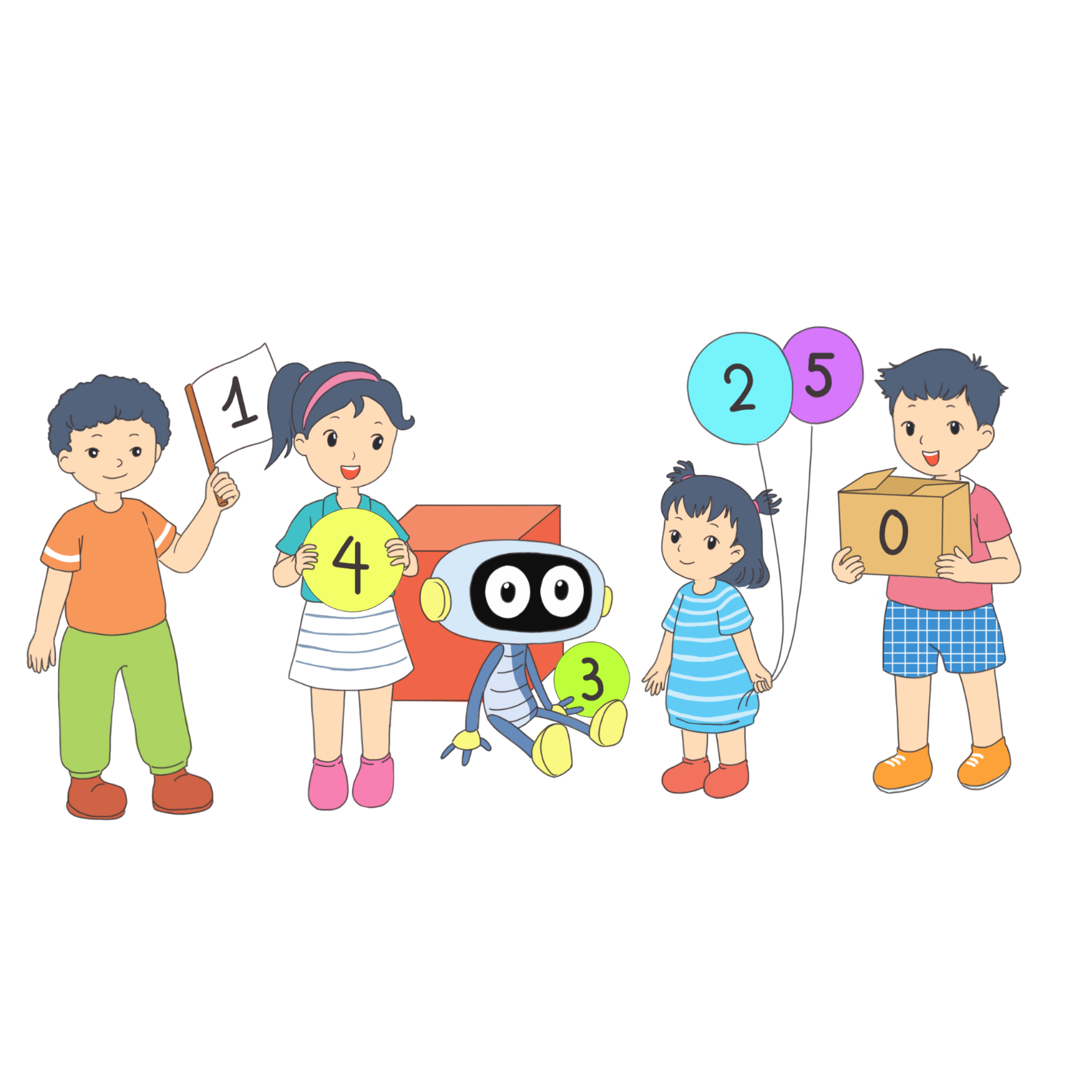 LUYỆN TẬP
1
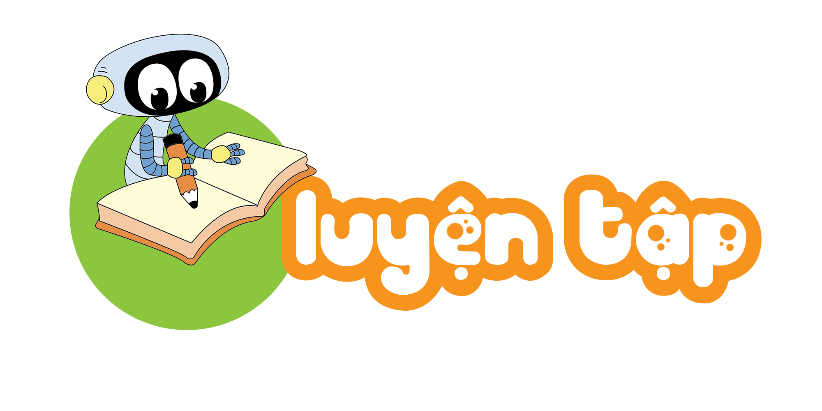 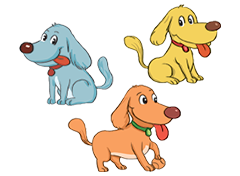 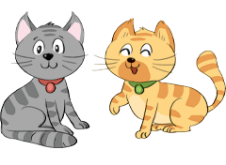 ?
?
?
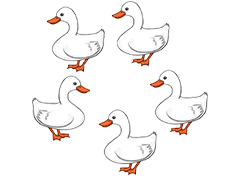 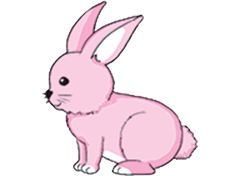 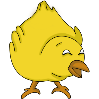 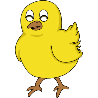 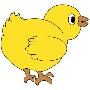 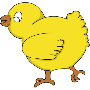 ?
?
?
Đếm số con vật trong hình
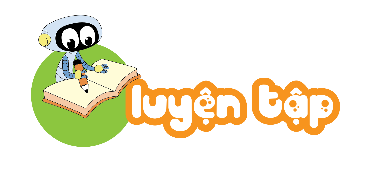 Đố các bạn có bao nhiêu con vật trong hình?
Đáp án
0
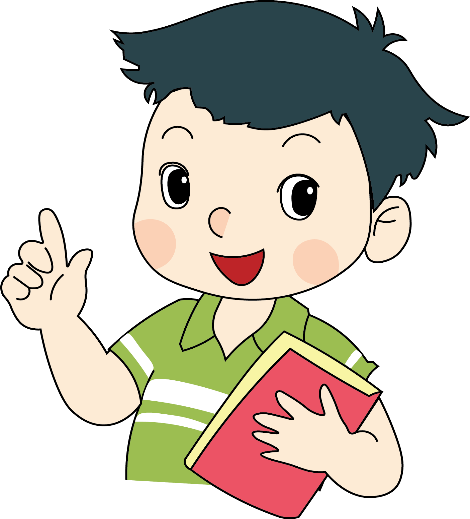 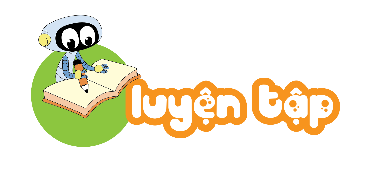 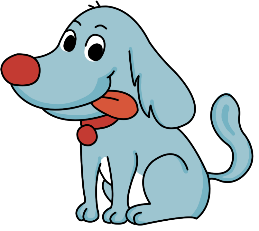 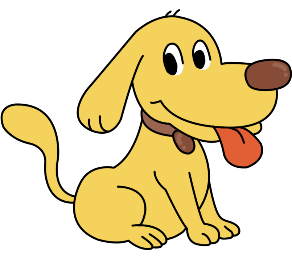 Đố các bạn có bao nhiêu con chó trong hình?
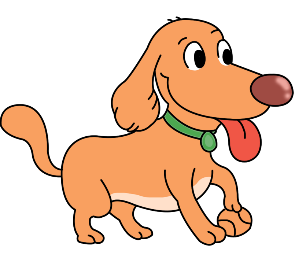 Đáp án
3
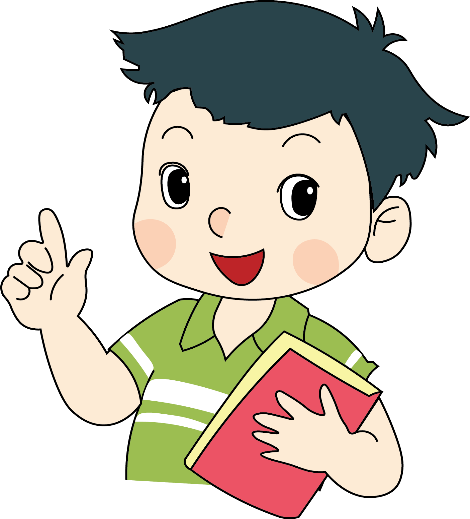 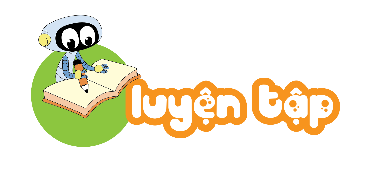 Đố các bạn có bao nhiêu con mèo trong hình?
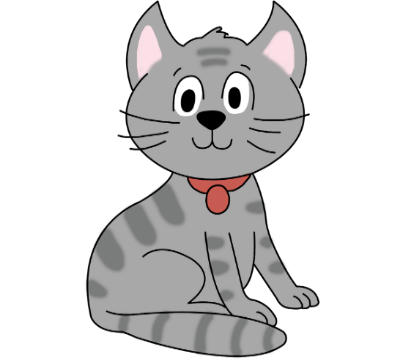 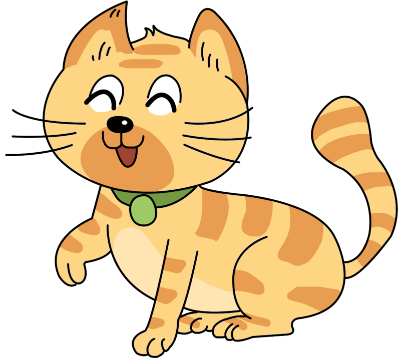 Đáp án
2
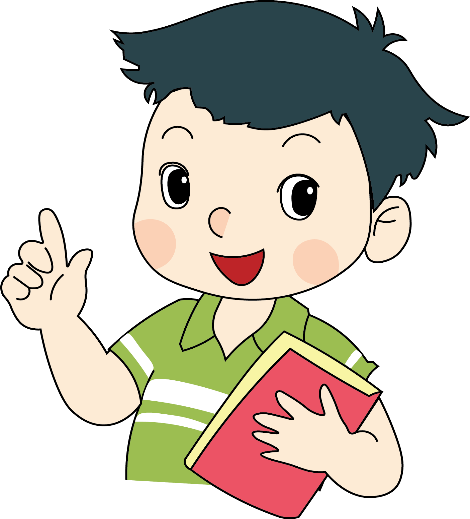 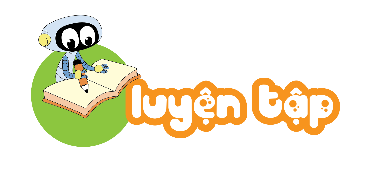 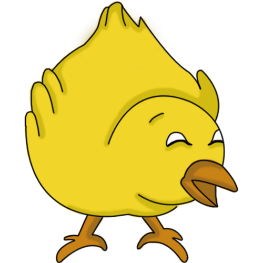 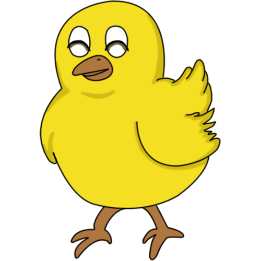 Đố các bạn có bao nhiêu con cá trong bình?
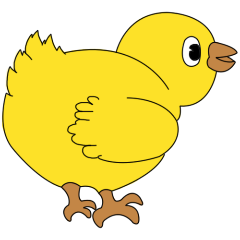 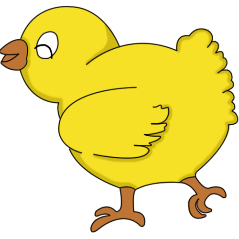 Đáp án
4
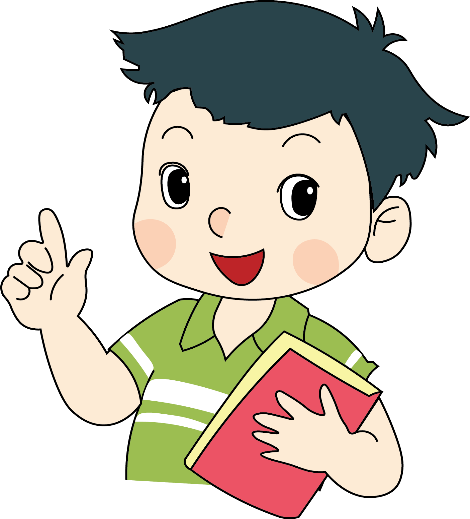 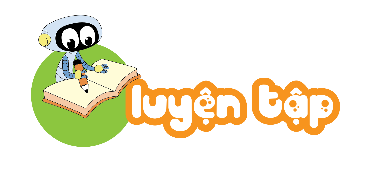 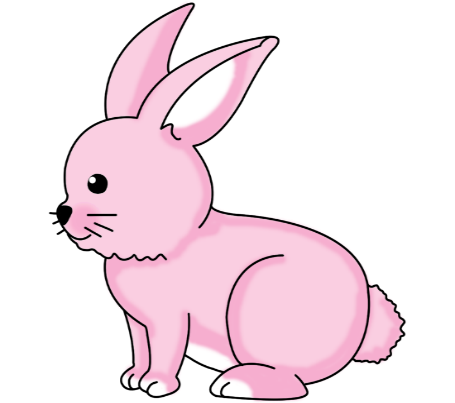 Đố các bạn có bao nhiêu con thỏ trong hình?
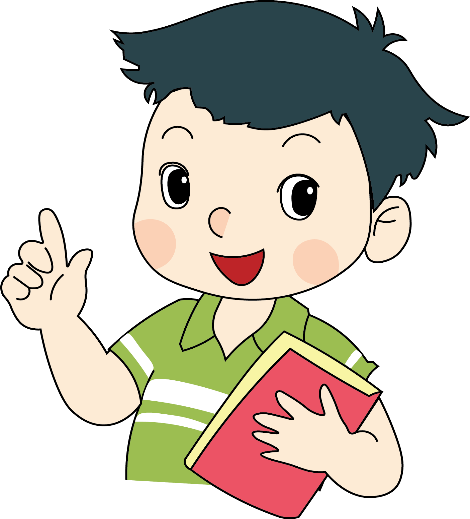 Đáp án
1
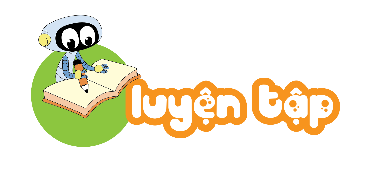 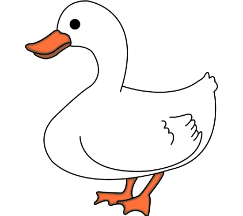 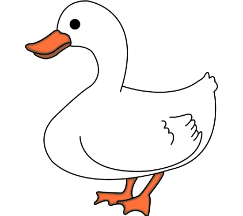 Đố các bạn có bao nhiêu con vịt trong hình?
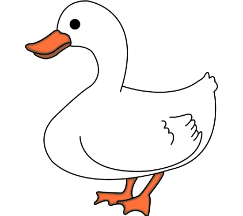 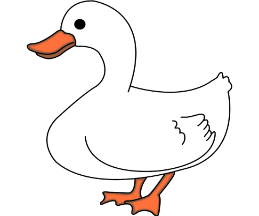 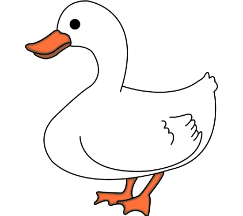 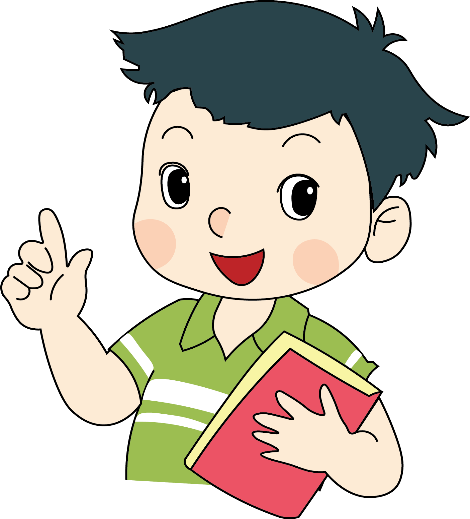 Đáp án
5
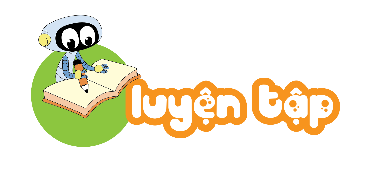 2
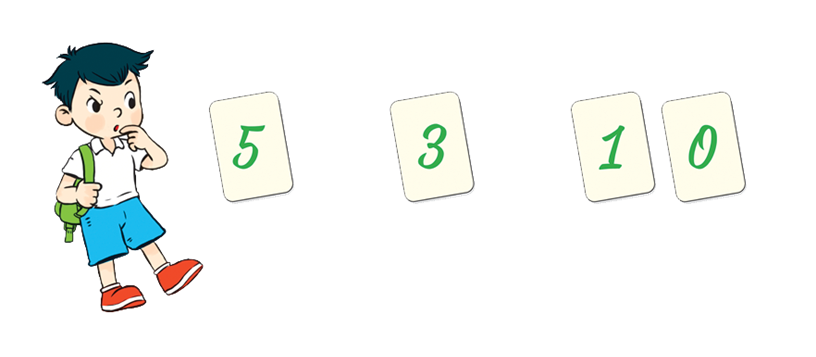 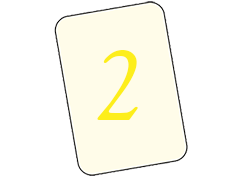 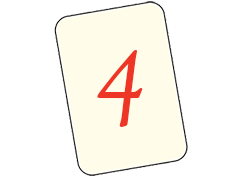 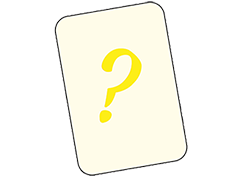 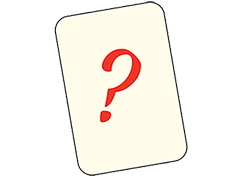 Chúng mình cùng tìm số thích hợp ở dấu hỏi nào?
Thư giãn nào!
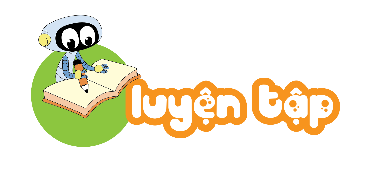 3
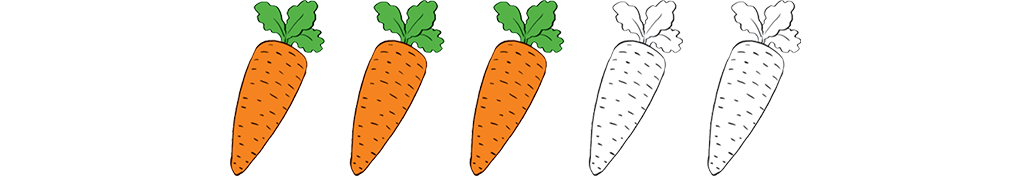 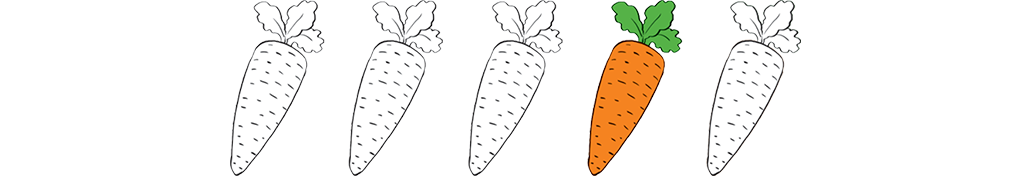 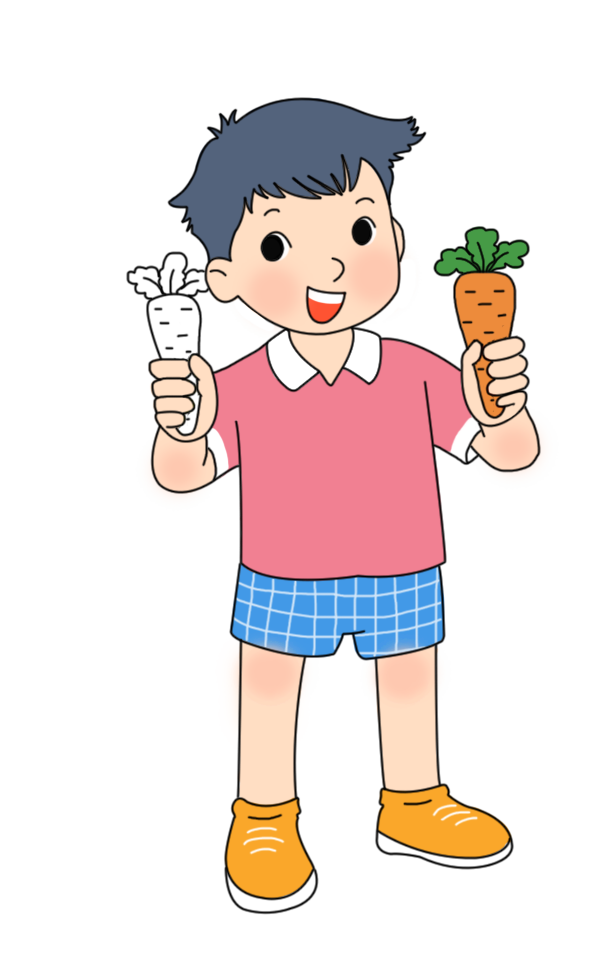 a)
d)
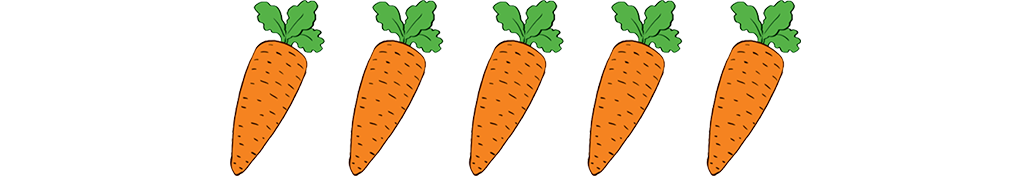 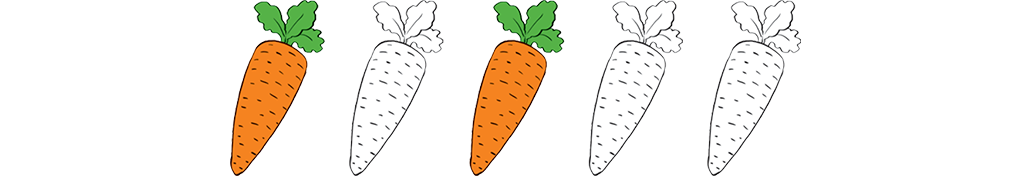 b)
e)
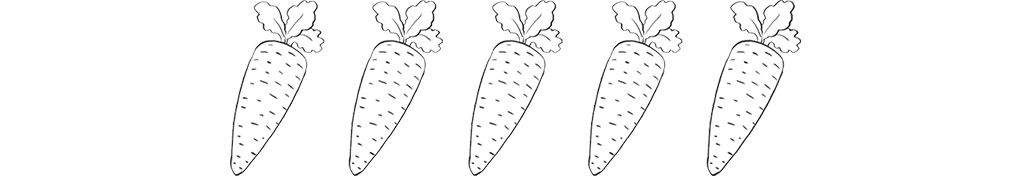 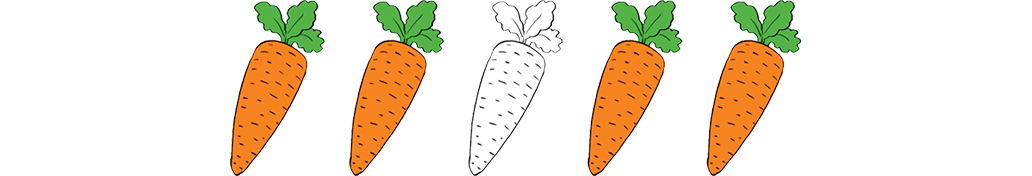 c)
g)
Đếm rồi nhặt cà rốt đã tô màu
3
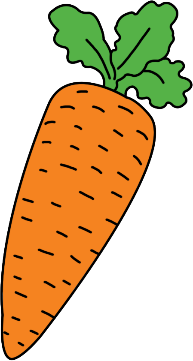 a)
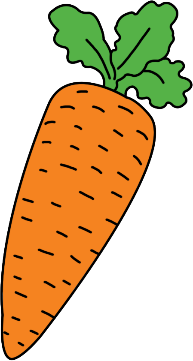 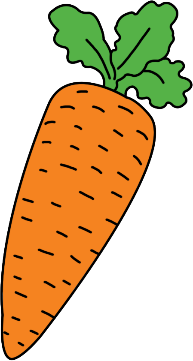 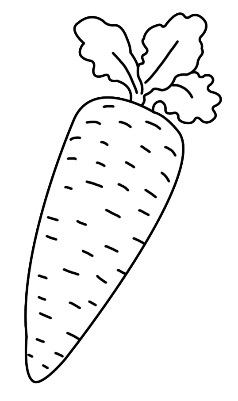 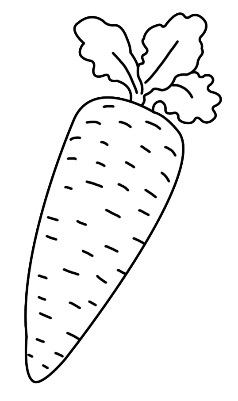 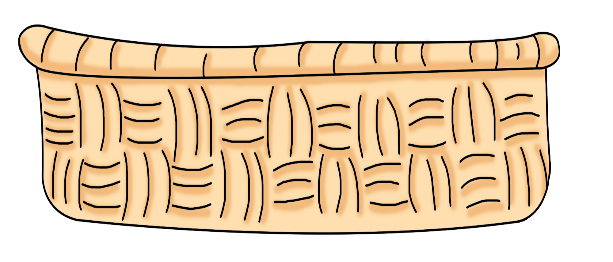 Đáp án
3
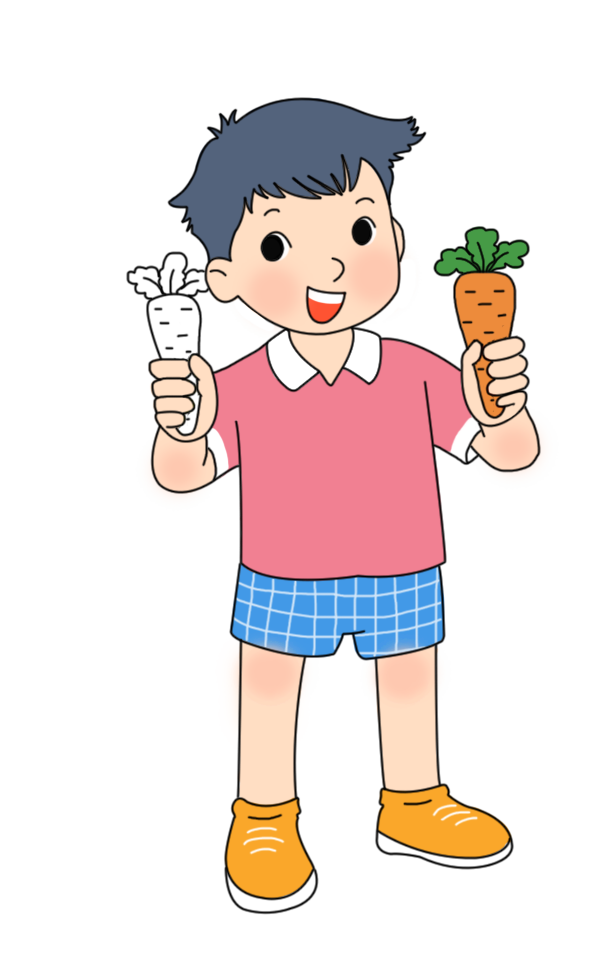 Đếm rồi nhặt cà rốt đã tô màu
3
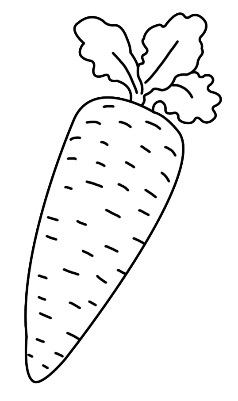 b)
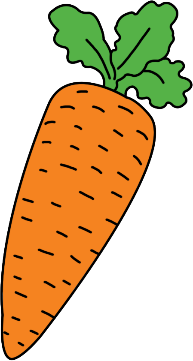 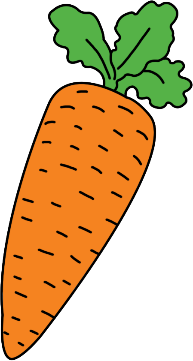 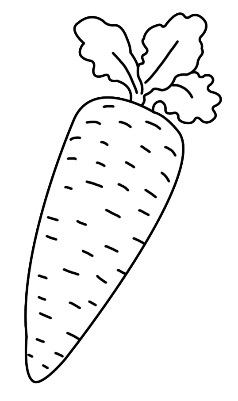 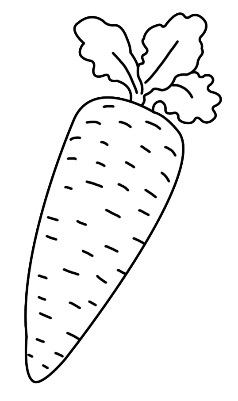 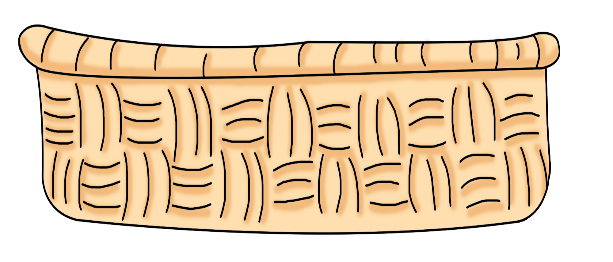 Đáp án
2
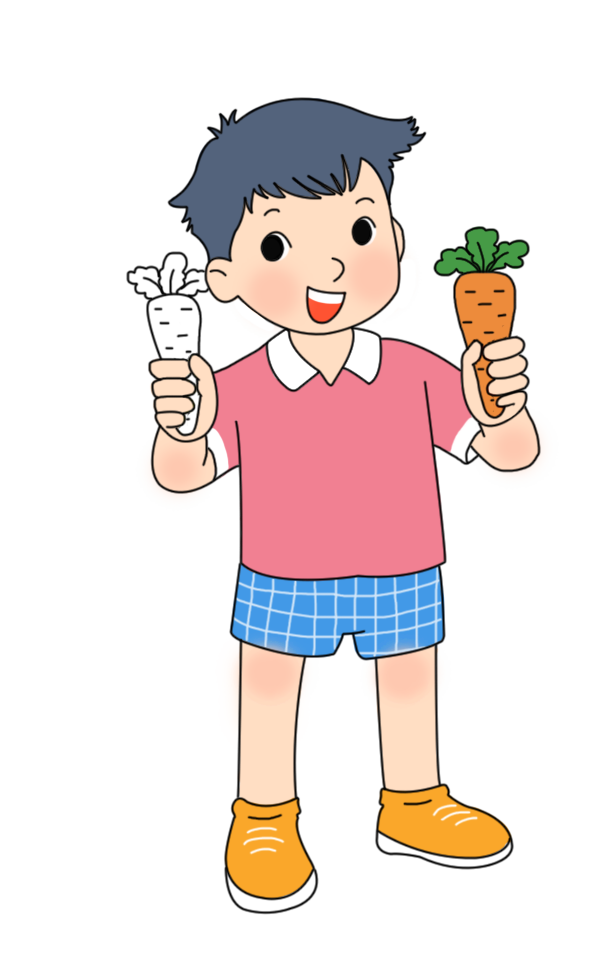 Đếm rồi nhặt cà rốt đã tô màu
3
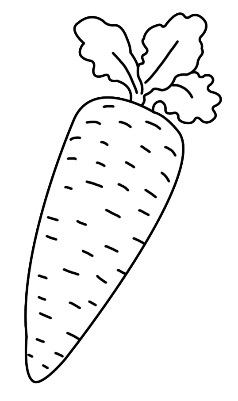 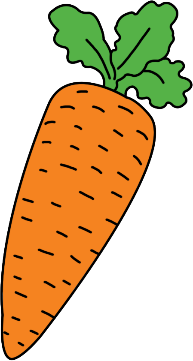 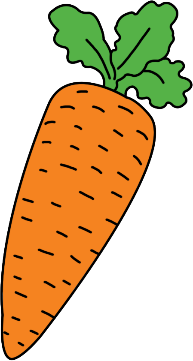 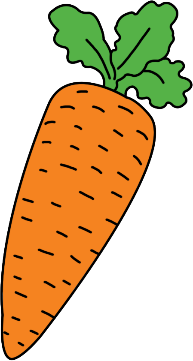 c)
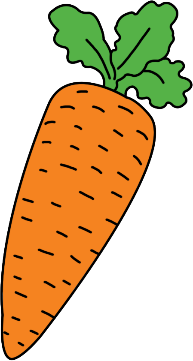 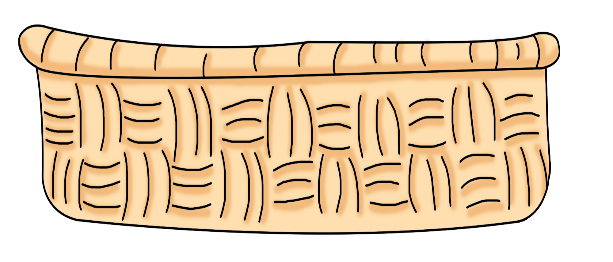 Đáp án
4
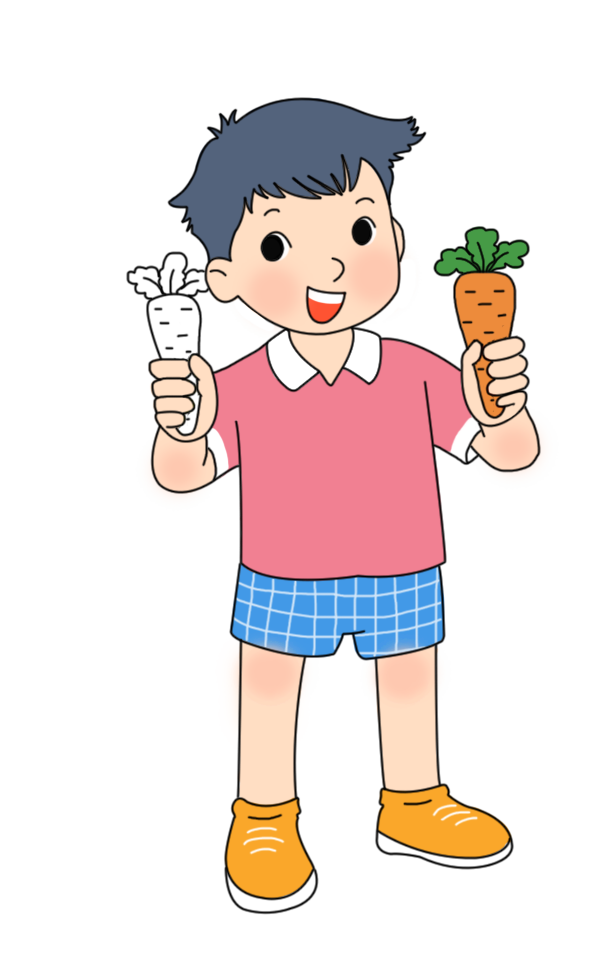 Đếm rồi nhặt cà rốt đã tô màu
3
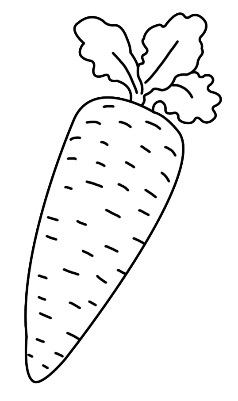 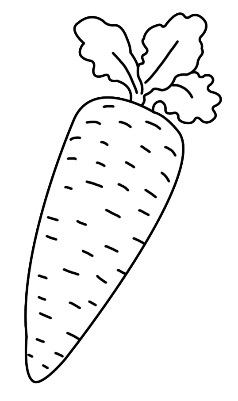 d)
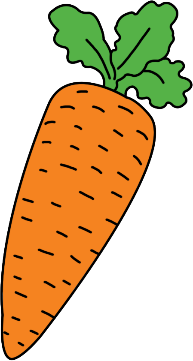 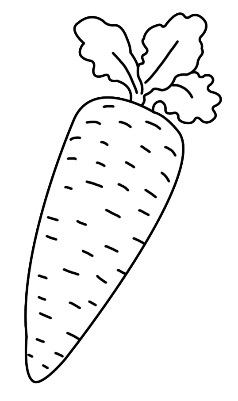 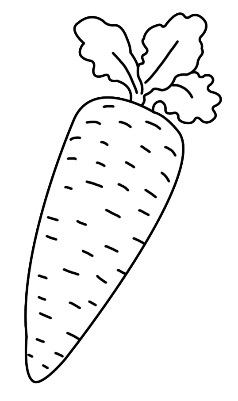 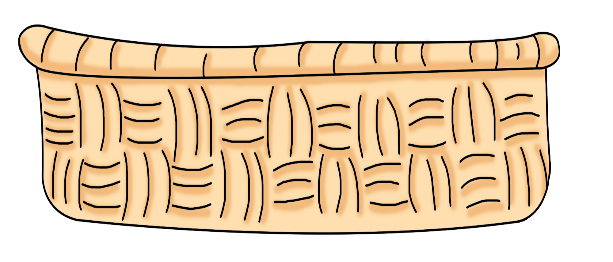 Đáp án
1
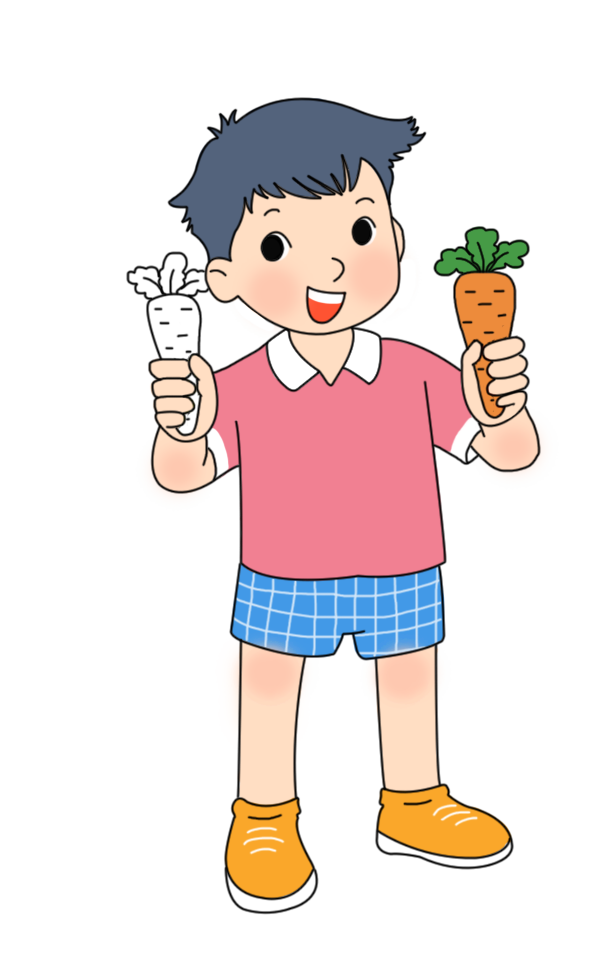 Đếm rồi nhặt cà rốt đã tô màu
3
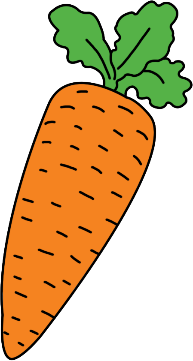 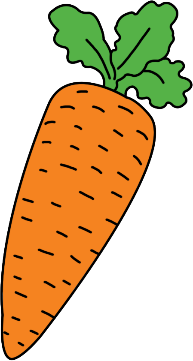 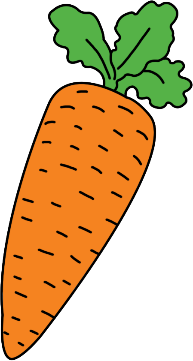 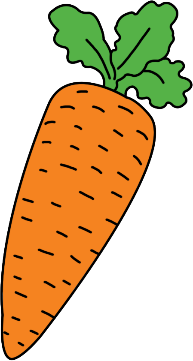 e)
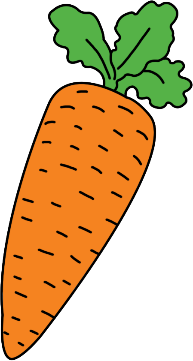 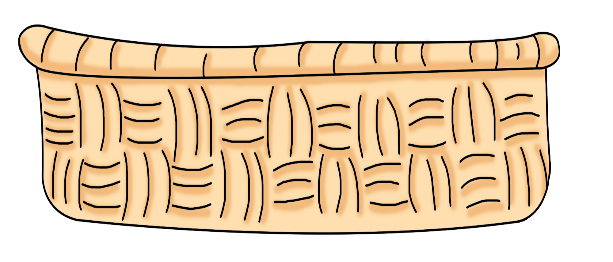 Đáp án
5
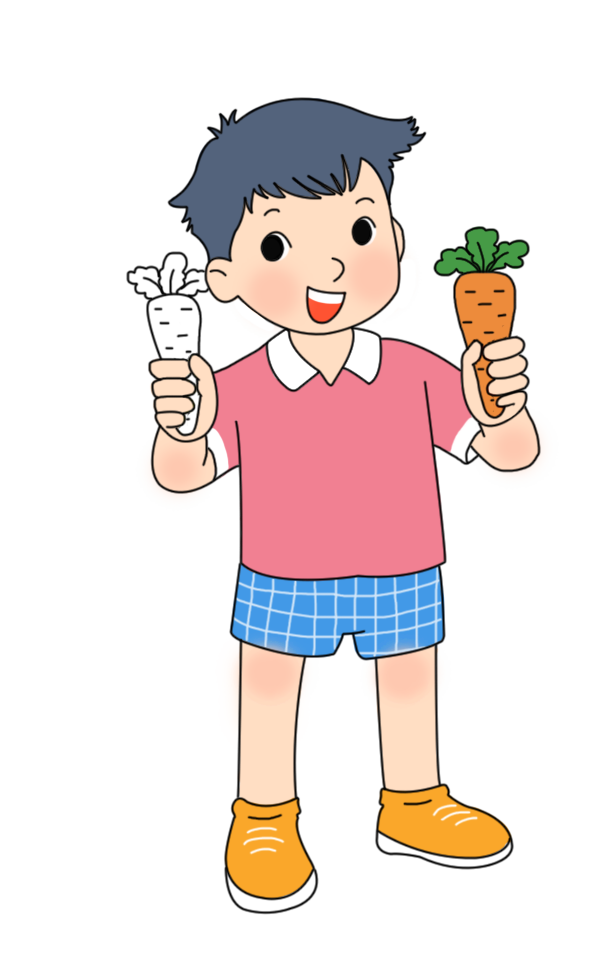 Đếm rồi nhặt cà rốt đã tô màu
3
Không có củ cà rốt đã tô màu nào
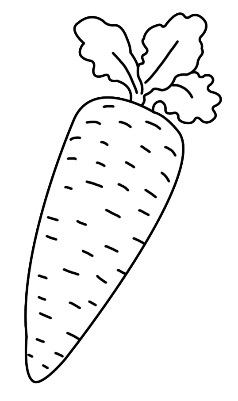 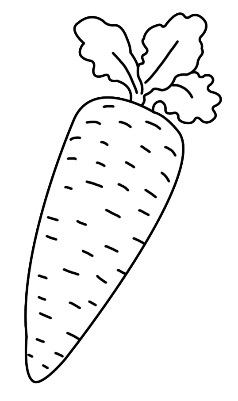 g)
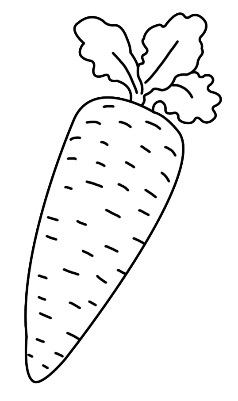 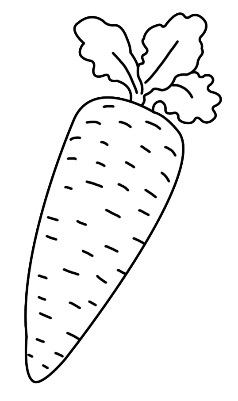 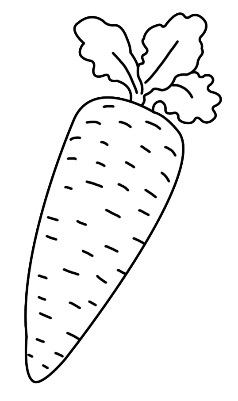 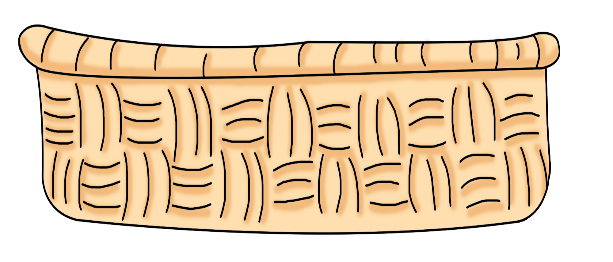 Đáp án
0
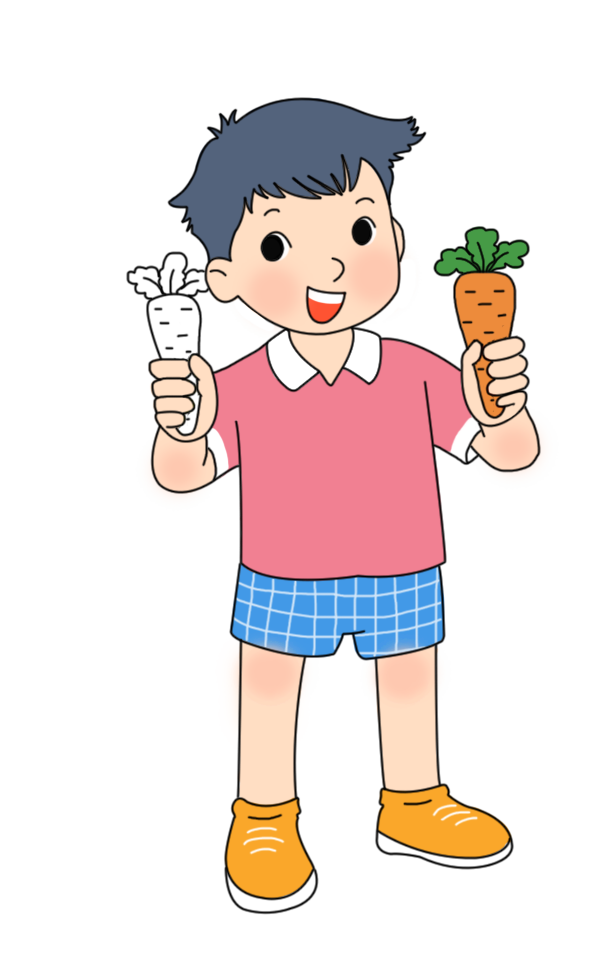 Đếm rồi nhặt cà rốt đã tô màu
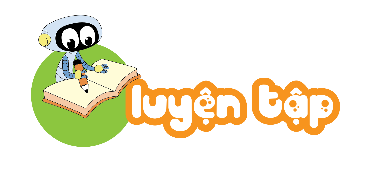 Đưa các chú gà có số 2 về chuồng và đếm chúng
3
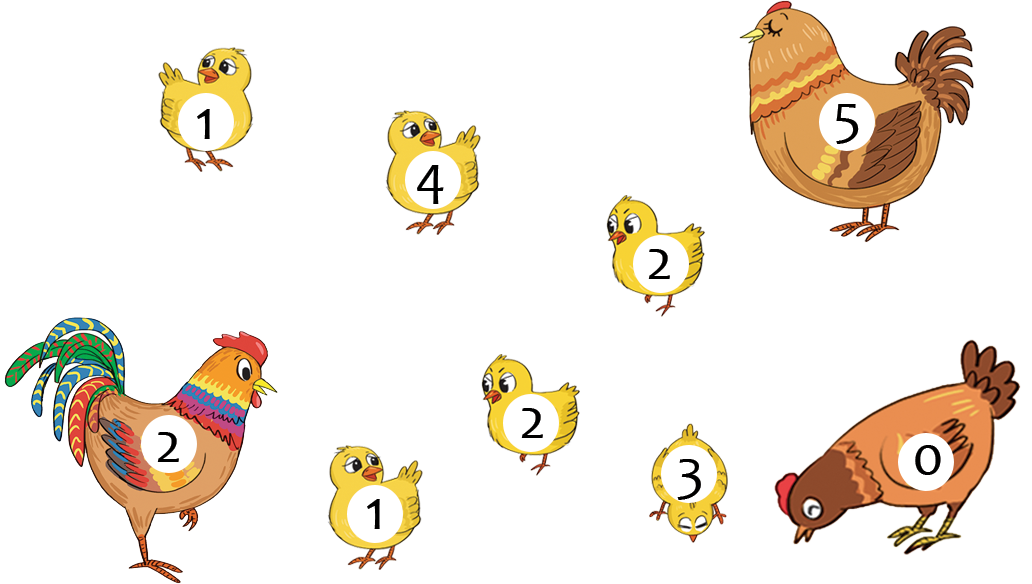 Đáp án
3
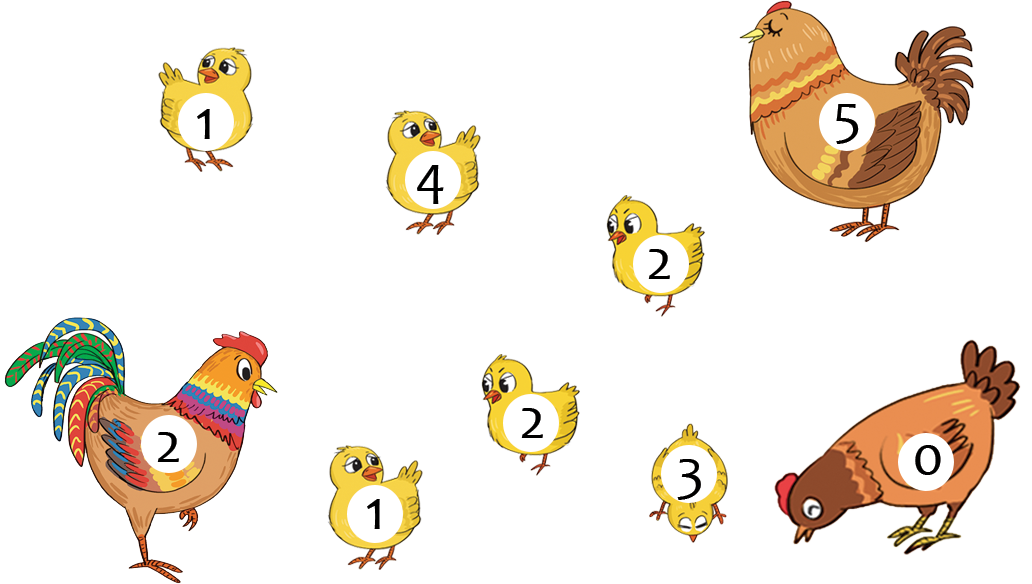 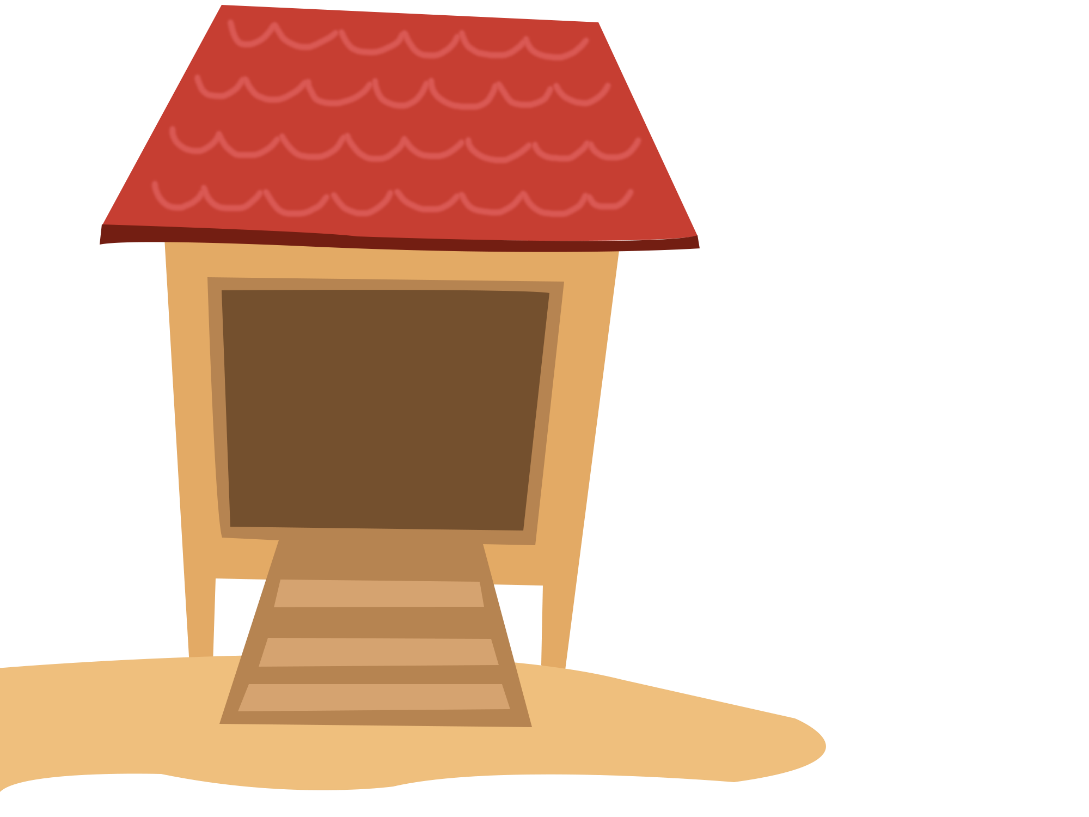 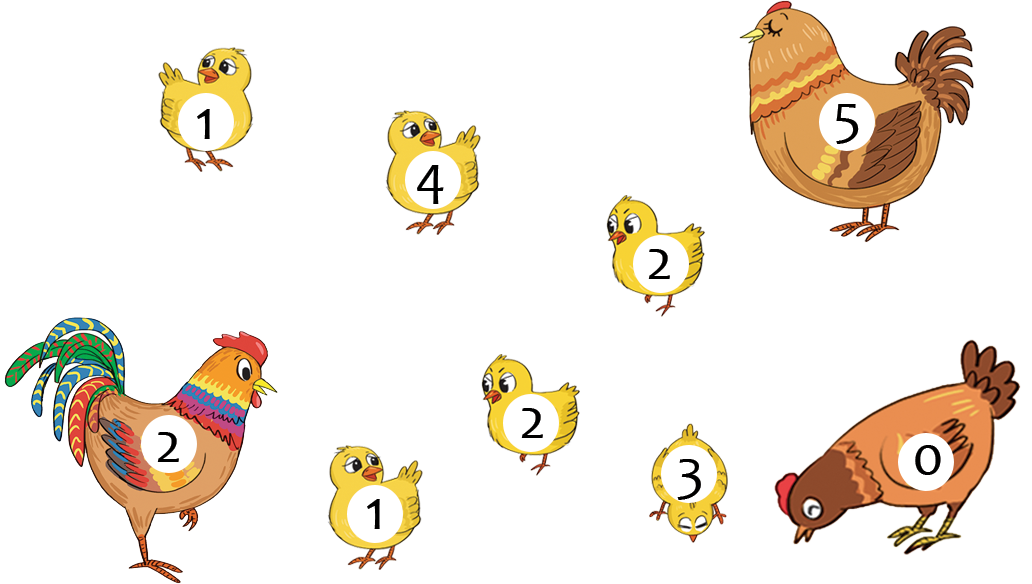 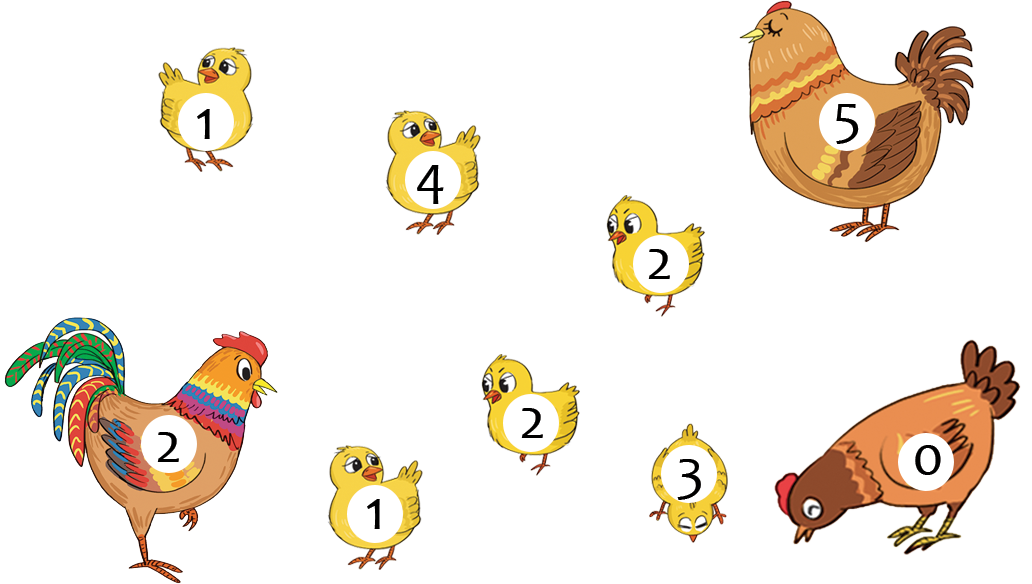 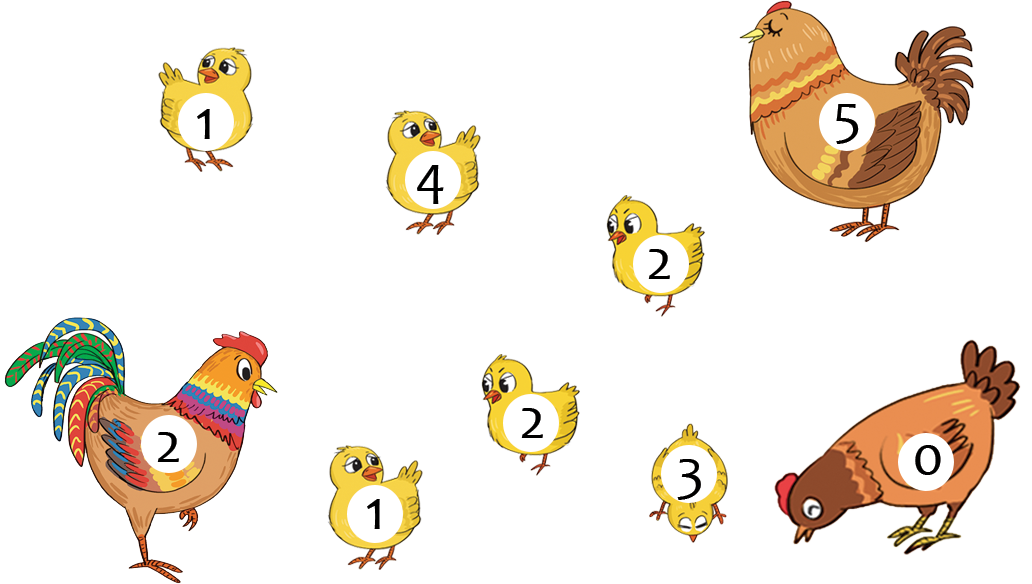 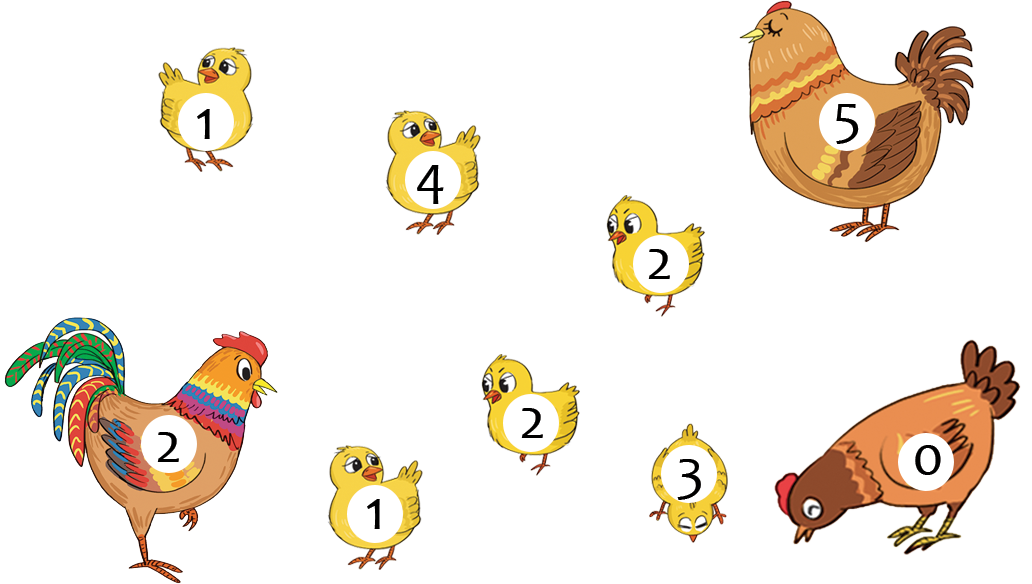 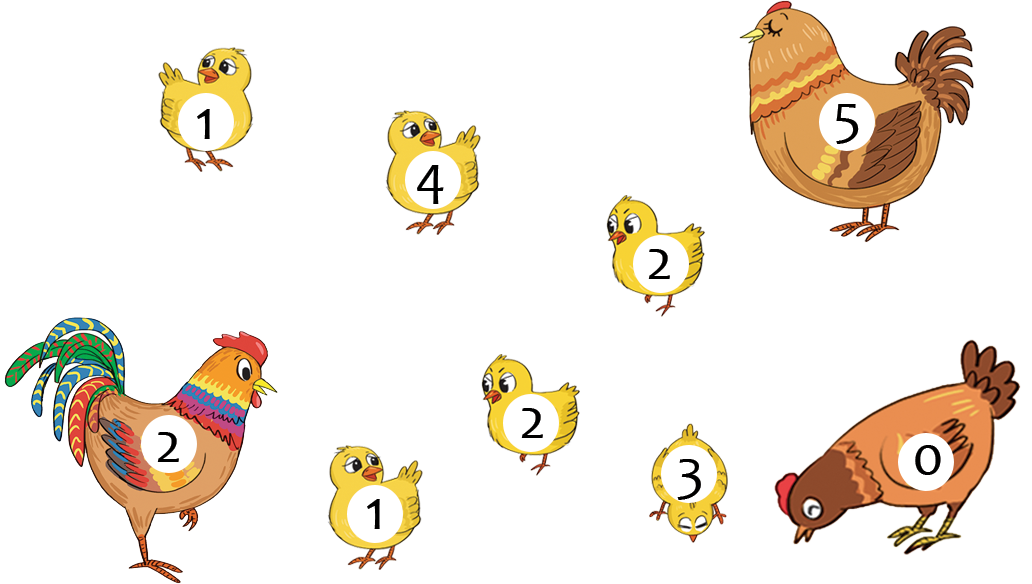 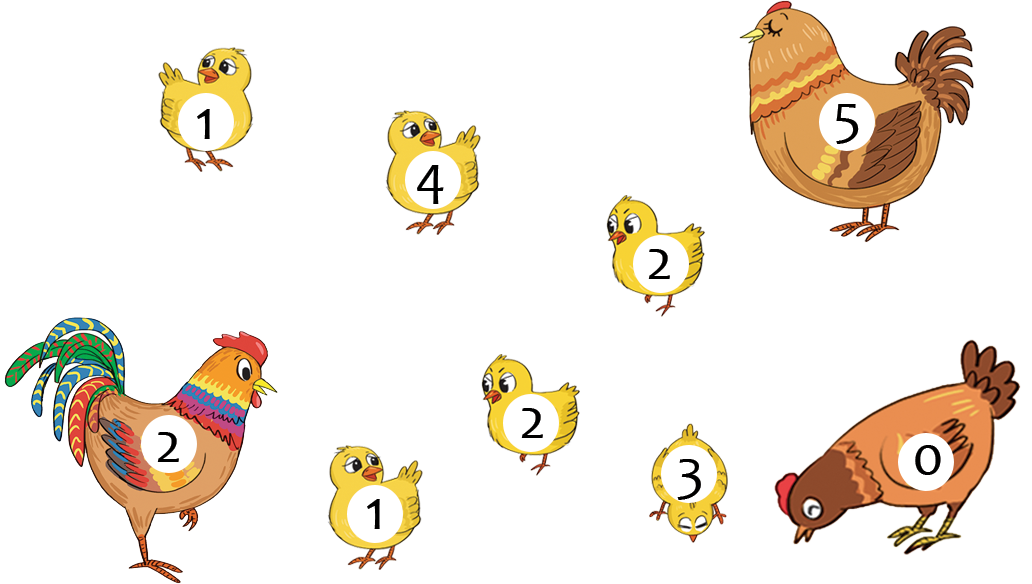 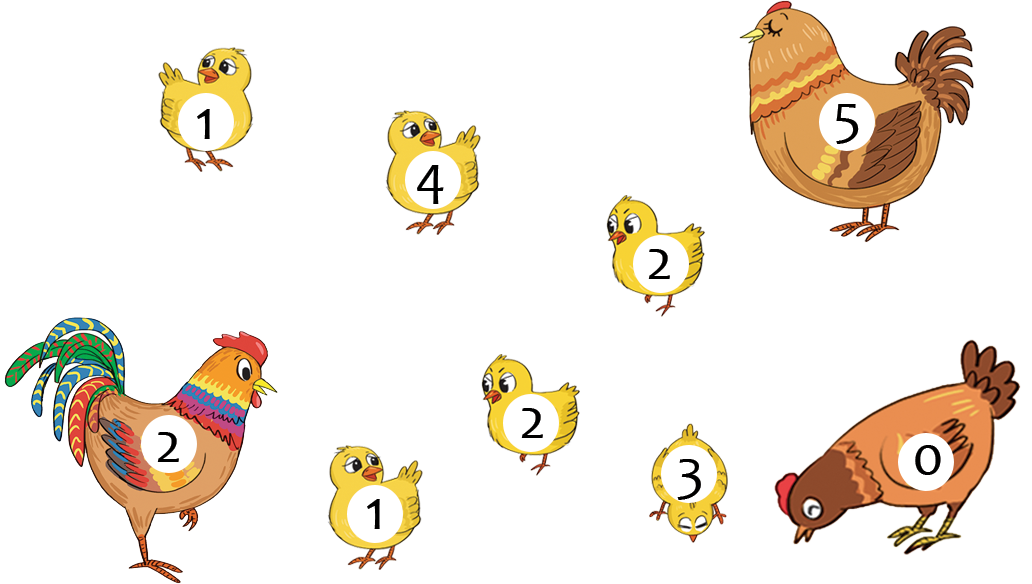 CẢM ƠN QUÝ THẦY CÔ GIÁO